Не ударить лицом в грязь - 
достойно проявить себя
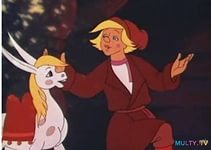 «Ты, вот так сказать ,примерно,
Сослужил мне службу верно,
То есть, будучи при всем,
Не ударил в грязь лицом…»
1834 год - Ершов П.П.  «Конек-Горбунок»
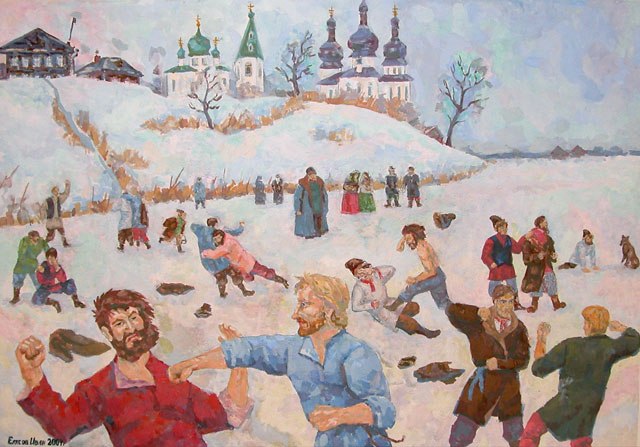 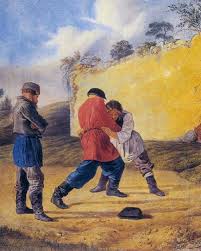 РЕЧЬ
предложение
слово
Значимые части слова
Изменяемая часть слова
КОРЕНЬ
ОКОНЧАНИЕ
приставка
суффикс
1.Выбери из данных однокоренных слов имя прилагательное:
Золотник, озолотил, золото, золотой, позолота, позолотить.
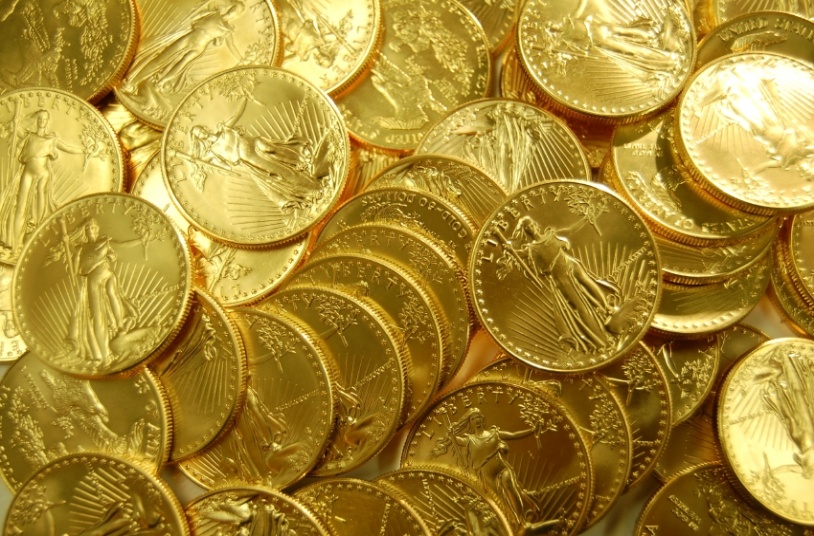 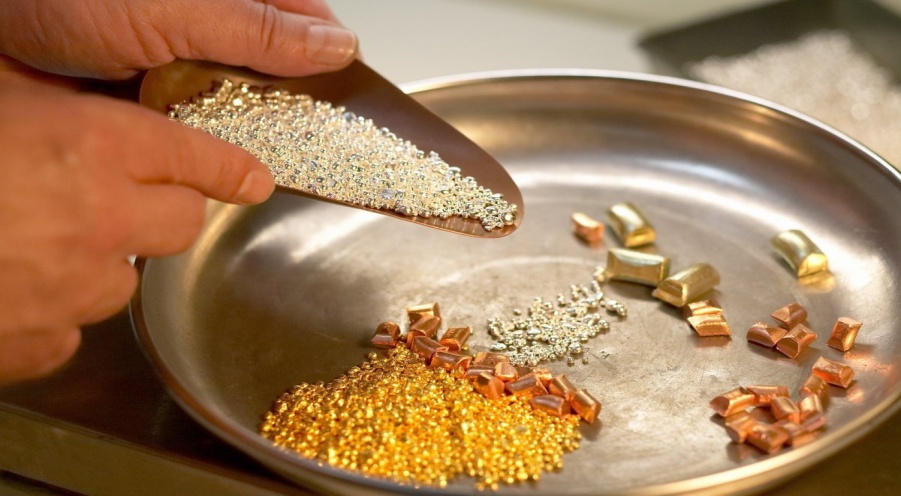 Вытекающий из земли источник.
Приспособление для отпирания и запирания замка.
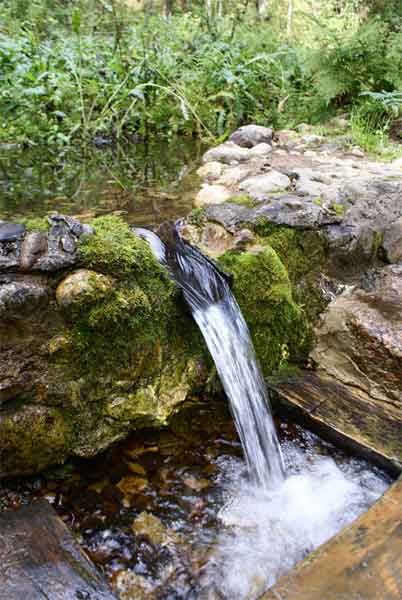 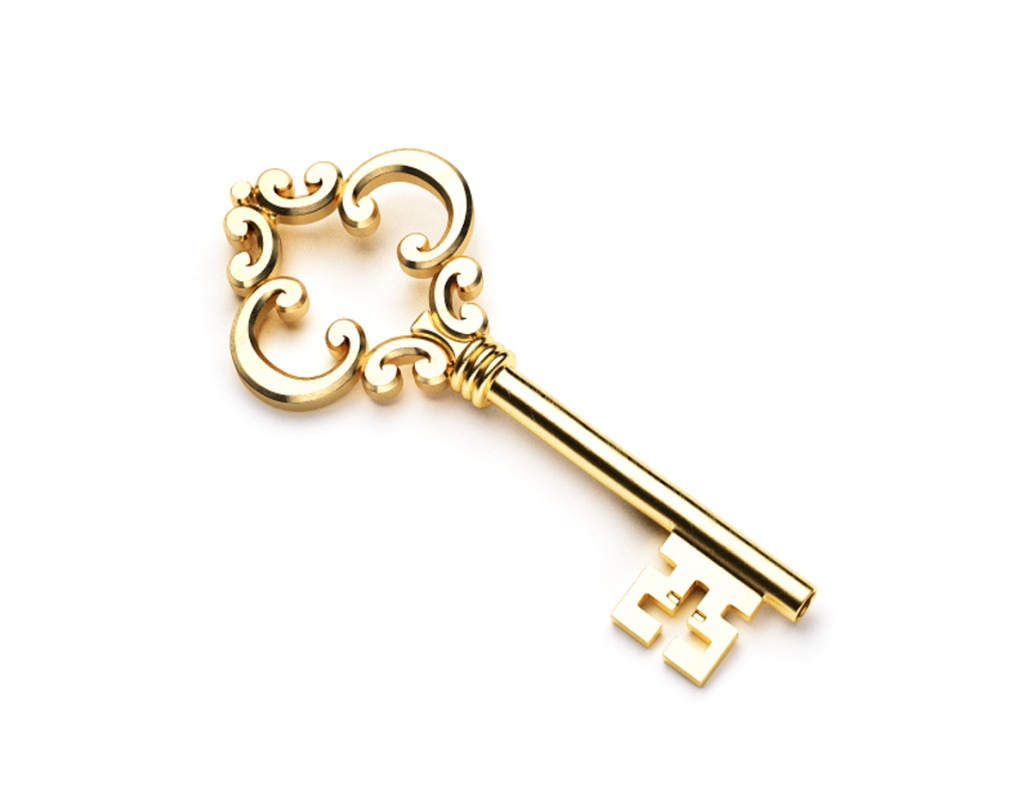 Корень в слове железо,
Суффикс в слове зимний, Окончание в слове красный.
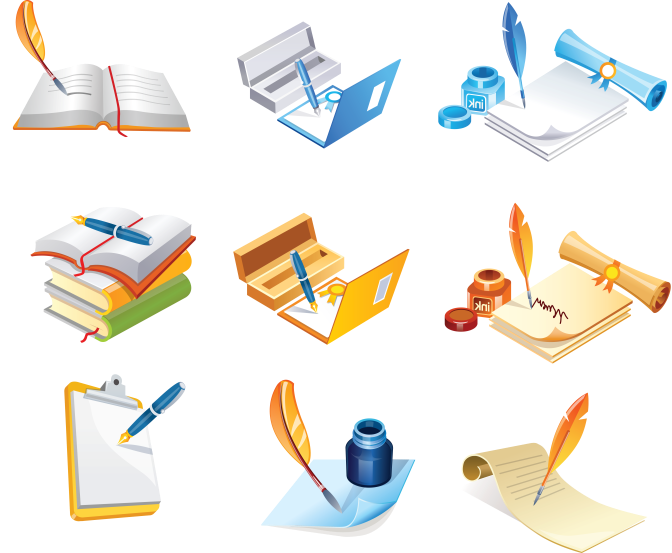 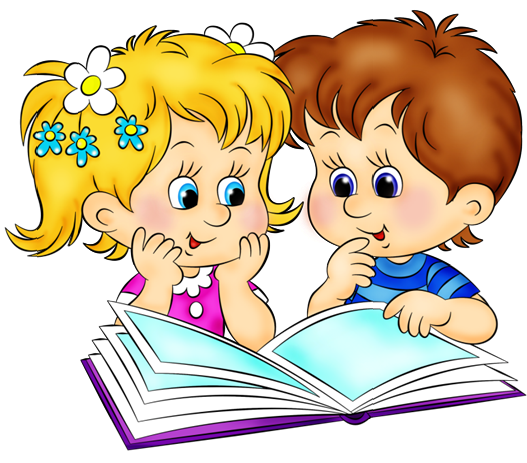 Выбери слово, в котором все согласные звуки твёрдые:
ЧУДАК
щипцы
ЖОНГЛЁР
ЗАМОК
Антоним к слову  закрывает
Золотой ключик    железный замочек открывает.
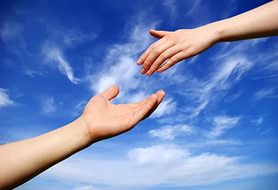 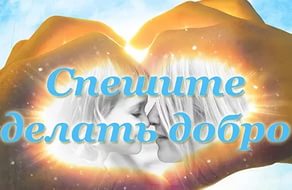 Правописание  суффиксов
 –ЕК-    и   -ИК-
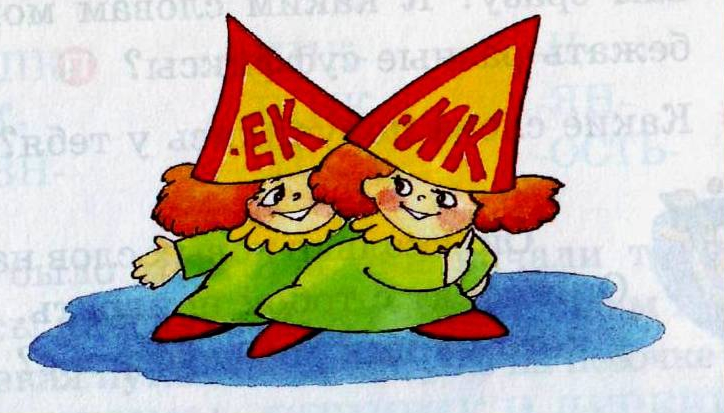 Изменю форму слова
нет, много
гласный звук сохранился
НЕТ
ДА
-ЕК
-ИК
КОРАБЛЬ
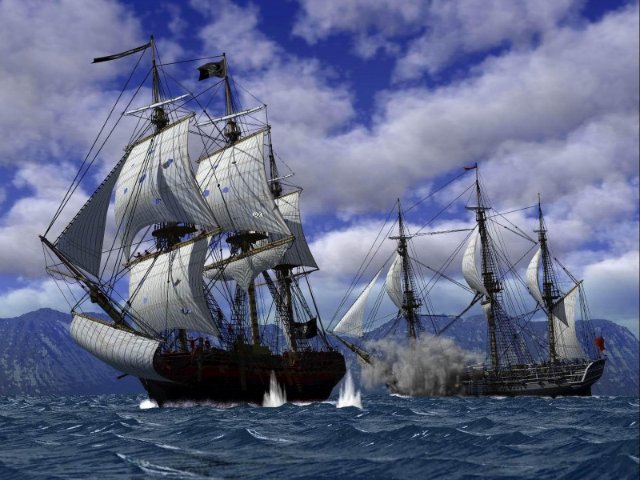 ,
,
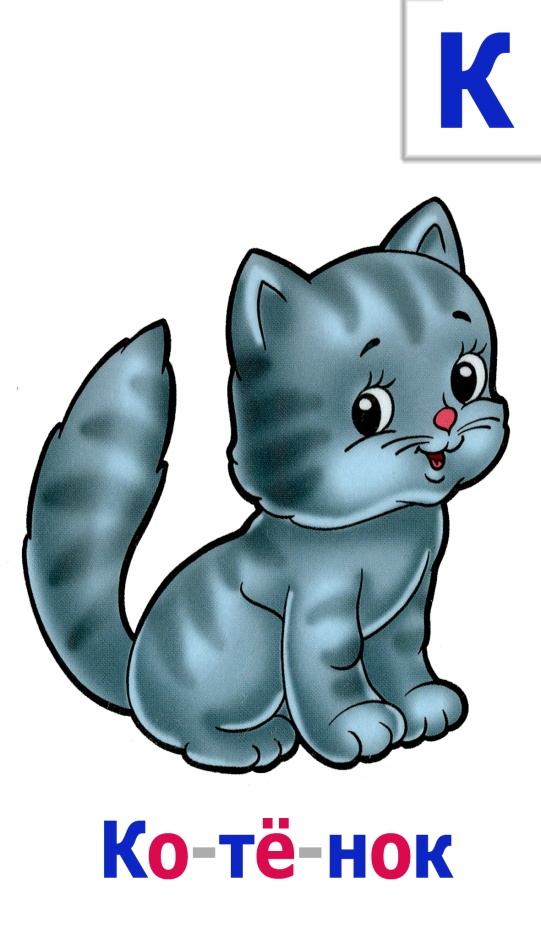 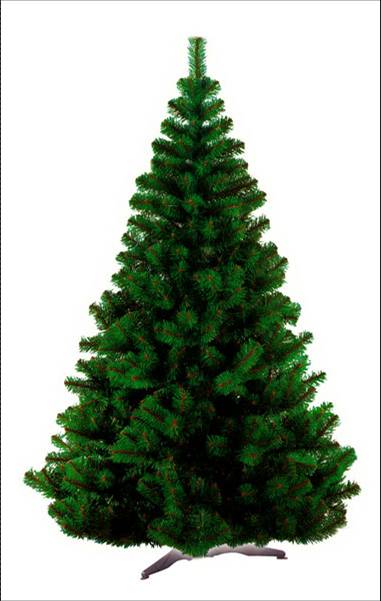 1,2
Б
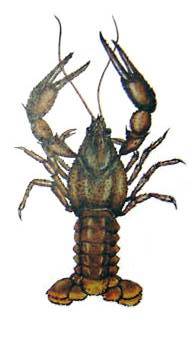 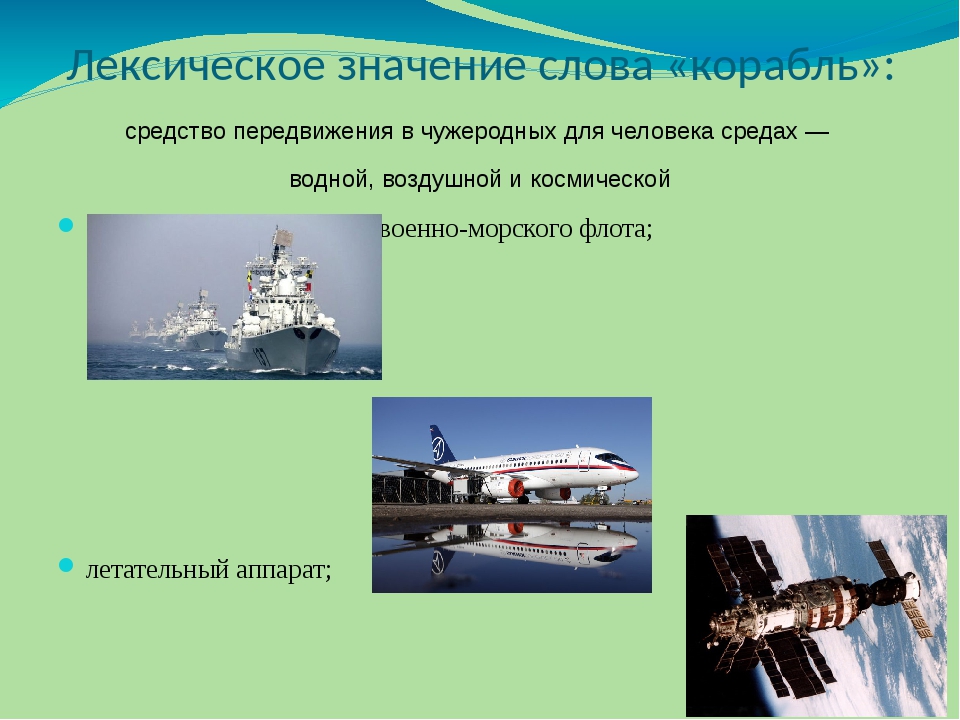 С.А.Громова МОУ Перенская средняя школа
платок
,
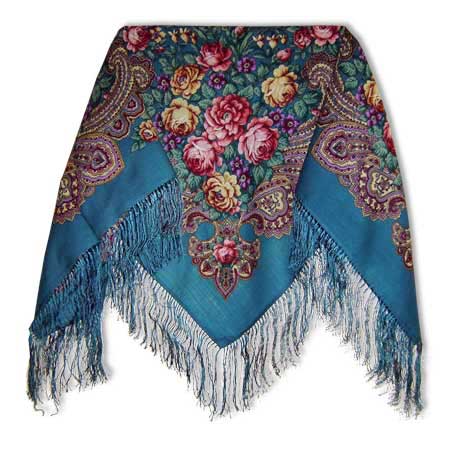 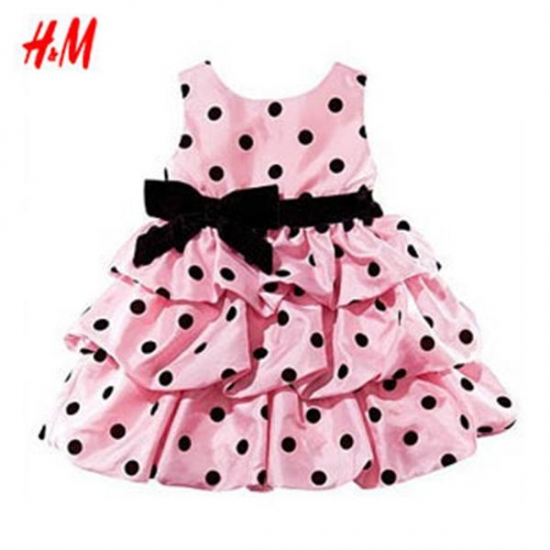 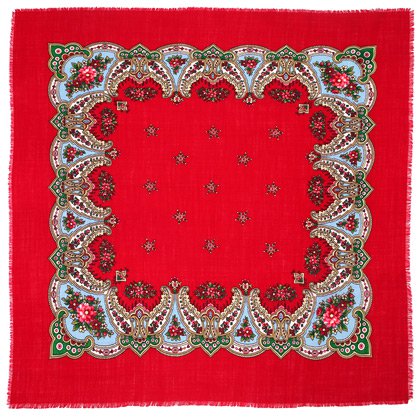 ,,
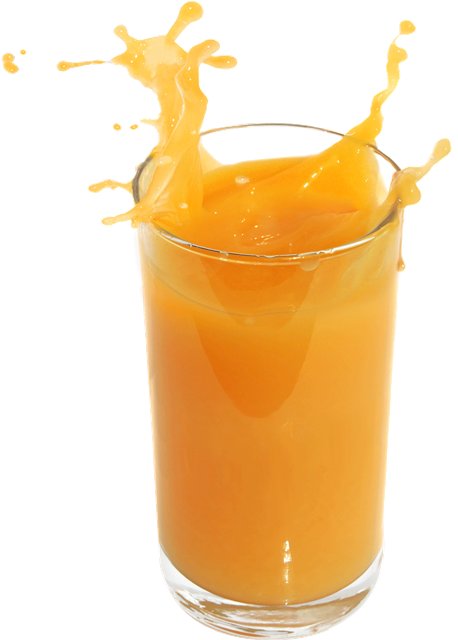 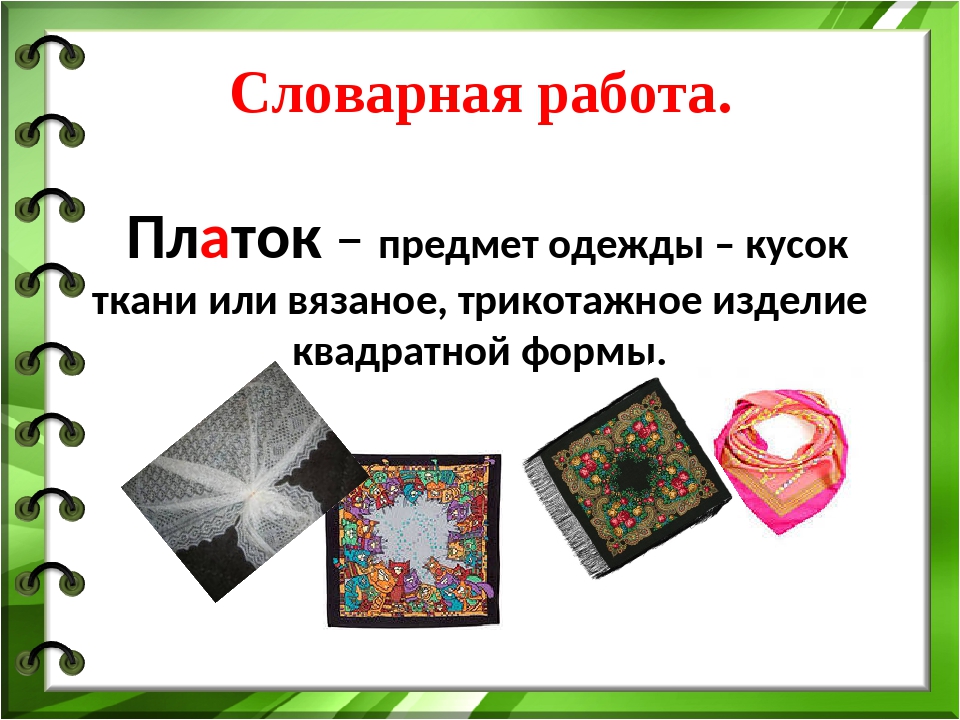 С.А.Громова МОУ Перенская средняя школа
Домашнее задание:
1 уровень:
упр. 2, стр.125
2 уровень:
упр. 2, стр.125, разобрать по составу 5 слов.
3 уровень:
упр. 2, стр.125, разобрать по составу 5 слов, составить с одним из слов предложение и сделать его разбор.